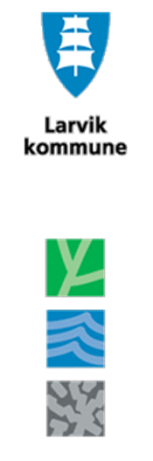 Kombinasjonsklassen
Et skoletilbud for minoritetsspråklige ungdommer i Larvik med kort botid i Norge.
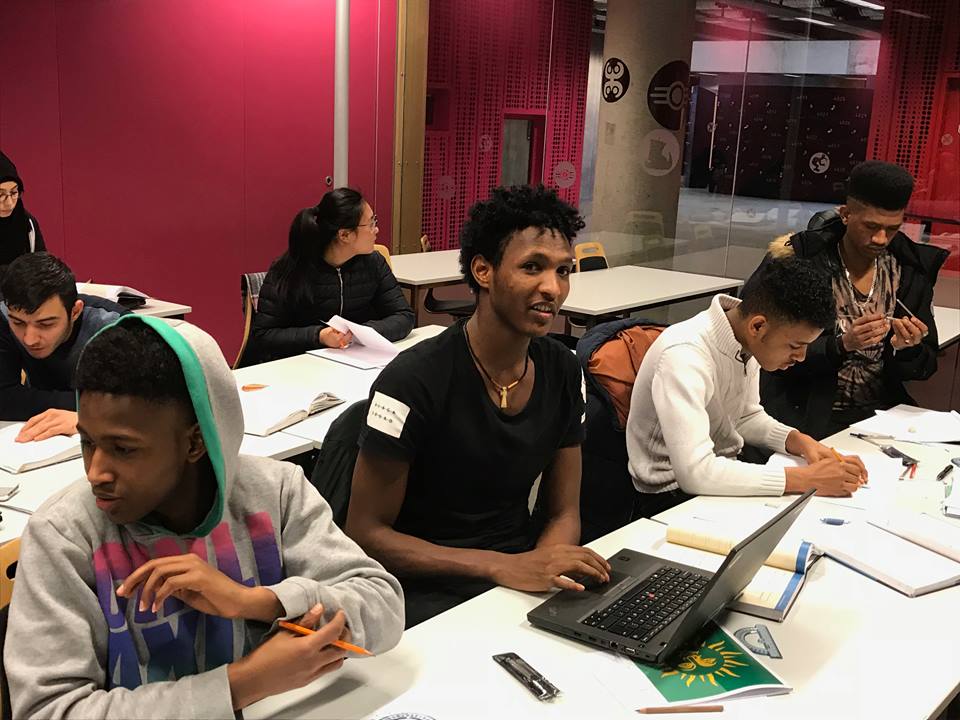 Kombinasjonsklassen
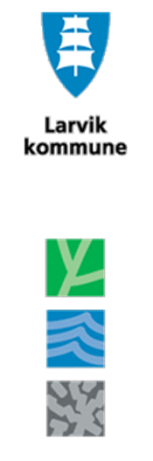 Et samarbeid mellom Vestfold fylkeskommune
ved Thor Heyerdahl videregående skole
og 
Larvik kommune 
ved Larvik Læringssenter
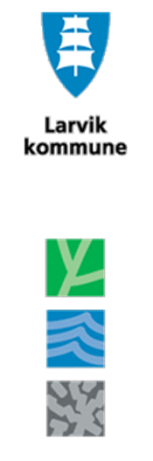 Thor Heyerdahl videregående skole
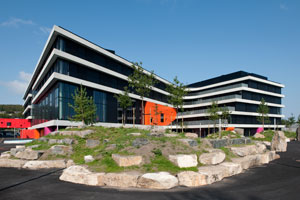 Hovedmål
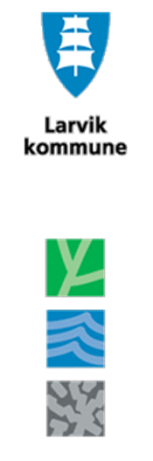 Hindre frafall og sikre gjennomstrømning
av flerspråklige elever i videregående skole
samarbeid
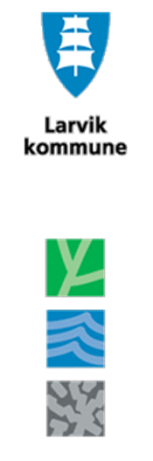 En erkjennelse av at elevene trenger mer grunnskoleopplæring  – samtidig som elevene trenger å være sammen med egen aldersgruppe og ikke gå på voksenopplæringen sammen med øvrige medlemmer av familien

Fylkeskommunen gir ikke grunnskoleopplæring – her har kommunen kompetanse og erfaring

Målet er at alle står best mulig rustet i forkant av at de tar ut sin rett til videregående opplæring
Erfaringer
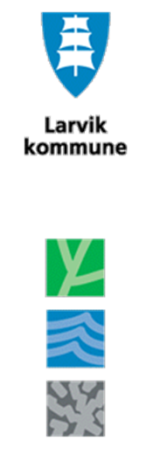 Elevene trives med å få opplæring i et miljø hvor de etter alder hører hjemme  - og lærer bedre. Mestring, sosialisering, integrering.
De slipper å forholde seg til voksne familiemedlemmer  i skoletida 
Høyt læringstrykk med hovedvekt på språk/begrepsopplæring i alle fag 
Hindrer feilvalg da elevene i mye større grad kjenner til de ulike programmene
Begrepstrening i alle fag vektlegges, alle lærerne er norsklærere
Hospitering positivt
Kompetanse
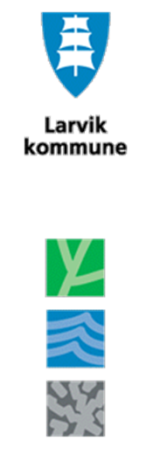 Lærerne i kombinasjonsklassen opplever de får mer kunnskap og kompetanse om hva som kreves for å gjennomføre videregående opplæring og se helheten i opplæringssystemet
Dyktige lærere fra begge skoleslag 
Lærere med spesialkompetanse om elevgruppa er vesentlig for å lykkes
Dette er resultater for elevene som startet på VG1 høst 2010 (1.termin):
Resultater
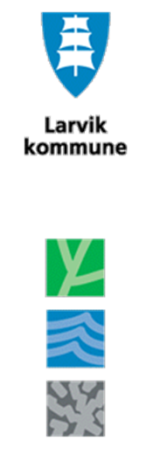 Frafall på THVS var skoleåret 17/18 på 2,6 %
Evaluering av elevgruppa vi har fulgt fra 2007 til i dag viser:
 
   Generelt: 
         Elevene fullfører, består og får gode karaktersnitt. Jevnt over bedre resultater 	etter 1-2 år i KK klassen

   Resultatene viser at elever som har gått i KK før videregående opplæring
	- Klarer seg godt på yrkesfag, både gutter og jenter
	- De klarer seg godt også i læretida	
	- Elever som har gått ST/SF trenger ofte ett år ekstra for bestå i alle fag
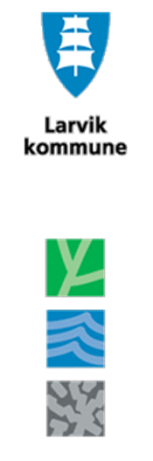 Elevpresentasjon - skolebakgrunn
Noen av elevene har grunnskoleeksamen fra hjemlandet.

Noen av elevene har grunnskoleeksamen fra Norge, men vil forbedre karakterene sine. 

Resten av elevene skal ta grunnskoleeksamen våren 2019 eller 2020
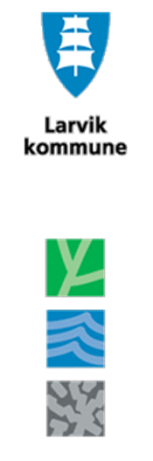 Oppsummering
Viktig å erkjenne at ved særskilt tilrettelegging av denne gruppa elever så er det for mange stor mulighet til å lykkes i norsk skole.
Ved manglende plass for denne elevgruppa i dagens skolesystem er det viktig at kommunene og fylkene samarbeider for å finne det beste skoletilbudet 
Individuell behandling. Ved grundig kartlegging finne hva som er det rette tilbudet for den enkelte.